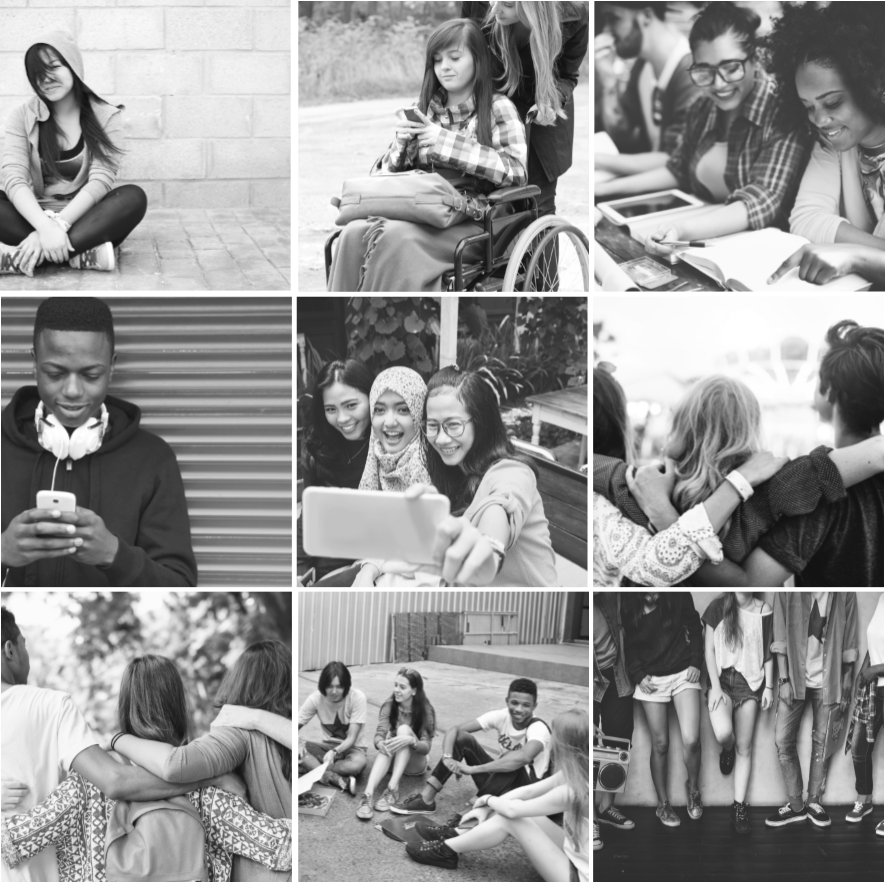 CYP FORUM
Chris Henniker
16/10/2020
CGL - My Recovery Tameside
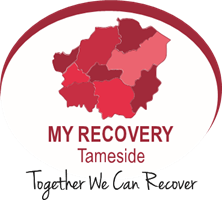 My Recovery Tameside is a free and confidential drug and 
alcohol service. We provide early intervention and prevention
support, recovery and medical interventions and aftercare:

The service is delivered via the following pathways:

Drug and Alcohol Service for Adults
Drug and Alcohol Service for Under 18’s 
Drug and Alcohol Service for 18-25 year olds 
Family Support Service 
Hidden Harm Service 
Volunteer and Peer Mentor Opportunities
Training and Education
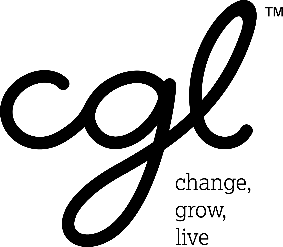 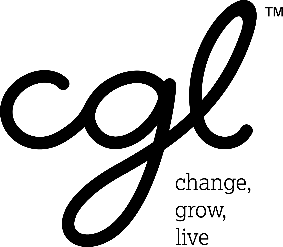 Adults
My Recovery Tameside provides all service users with a professional and confidential service, and treat all who access our service with dignity, equality and respect. 
We promote a recovery orientated focus and ensure all service users are involved in the planning of their care and treatment. The adult aspect of the service is for people age 25 and over an consists of:
Aspire (Adult Treatment and Support)
Inspire (Adult Treatment and Support)
Outreach & Engagement Team 
ETE (Education, Training, Employment support)
RSI Outreach & Engagement (Homelessness outreach)
Recovery Support 
Clinical (Prescribing & Medical Interventions)
Liaison with partner agencies
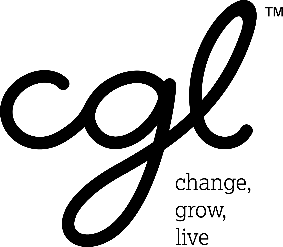 Young People
Branching Out (My Recovery Tameside) is a specialist support service for young people affected by drugs and alcohol. 
We provide tailored 1-2-1 support to young people around substance misuse specific issues
The support is delivered in the community in a variety of settings
Comprehensive assessment and care planning
Partnership working with other community based organisations and social care agencies
Pharmacological interventions  including access to substitute prescribing and detox provision (where appropriate)
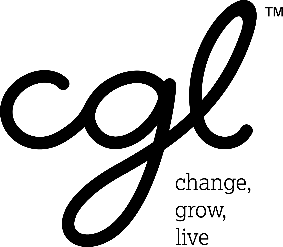 Transitional Support
The Branching Out service provides a provision for 18 – 25 years olds with the young persons service
The ethos of the ‘Transitional’ support is to provide young people in this age group an opportunity to address their substance use through age specific interventions, allowing for more intensive support reducing the need to enter the adult treatment system
We complete comprehensive assessments with these young people and young adults to ensure a tailored package of support relevant to their age group
We also provide Foundations Of Discovery (FOD) group work to this cohort which is a motivational group providing peer support and facilitating behavior change
Pharmacological interventions  including access to substitute prescribing and detox provision (where appropriate)
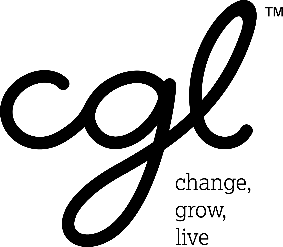 Family Support
We provide support to families that are impacted by someone else’s substance use which can include:

Providing emotional support for clients to explore feelings in a non-judgemental space and empower them to make positive decisions 
Drug and Alcohol awareness and education around dangers, risks, effect and the reasons why people may use
Five Step Intervention Tool – Including: listening and understanding, providing information, exploring and developing coping strategies, exploring support networks and onward referral
Groupwork – Peer Support Group
We signpost to other appropriate community based support including but not limited to domestic abuse and mental health
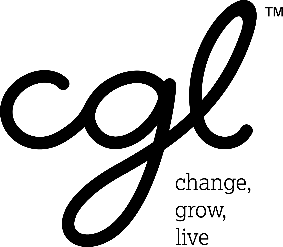 Hidden Harm
Young People Impacted by Parental Substance Use

Branching Out’s Hidden Harm Service provides support to young people up to the age of 18 who are affected by someone else’s drug or alcohol use.  We offer a range of one to one support and activities which aim to help young people. This can include:
Develop and access support networks
Access support to understand parental substance use and receive appropriate education around drugs/alcohol
Look at their hopes and wishes for the future
Understand how to keep themselves safe by developing safety plans
Understand and manage their emotions/feelings
Close partnership working with social care agencies
Play Therapy
Diversionary Activities
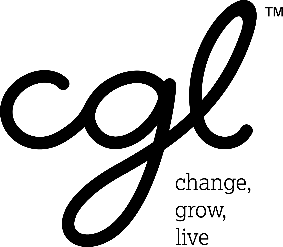 Volunteer & Peer Mentoring
Volunteers carry out a wide range of roles within our service such as: being the first friendly face of our service when a service user walks through the door. 
Some of our volunteers have lived experience which can put new service users at ease and introduces visible recovery. 
Assisting Recovery Workers, Admin Team, the Nurses and Clinical Team including running activities and groups with for our service users
Volunteers are given monthly supervisions to discuss wellbeing and progression, offered access to comprehensive training both before and during placements
We also support Peer Mentoring throughout the whole service encouraging Peer Support to those struggling to maintain their ‘Recovery’
Coming Soon - A Young Person’s Peer Mentor programme
If you or anyone you know would like to volunteer – please get in touch.
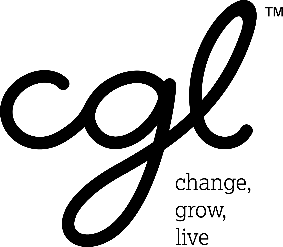 Training & Education
We provide Substance Misuse specific training to professionals, volunteers and service users across Tameside. This can include but not limited to:

Basic ‘Drugs and Alcohol’ awareness sessions to increase knowledge of practitioners across the borough
In depth substance specific training to professionals such as; Teachers, Social Workers, Safeguarding Teams, NHS staff, Police staff, YOT teams, Probation, Foster Carers – etc…
Education sessions within schools incorporating assemblies and PSHE drop down days and targeted group-work
Drug and Alcohol awareness and education within colleges
Drug and Alcohol awareness and education with alternative education, training and employment providers
We also have a dedicated worker who will work with our service users to help them gain employment, education and training opportunities. The worker will also provide housing, welfare and benefits advice and signpost to correct provider.
PSHE – Education For Schools
Final draft is now complete and been signed off

Training sessions to begin September 2020

Role Out across Tameside – September 2020